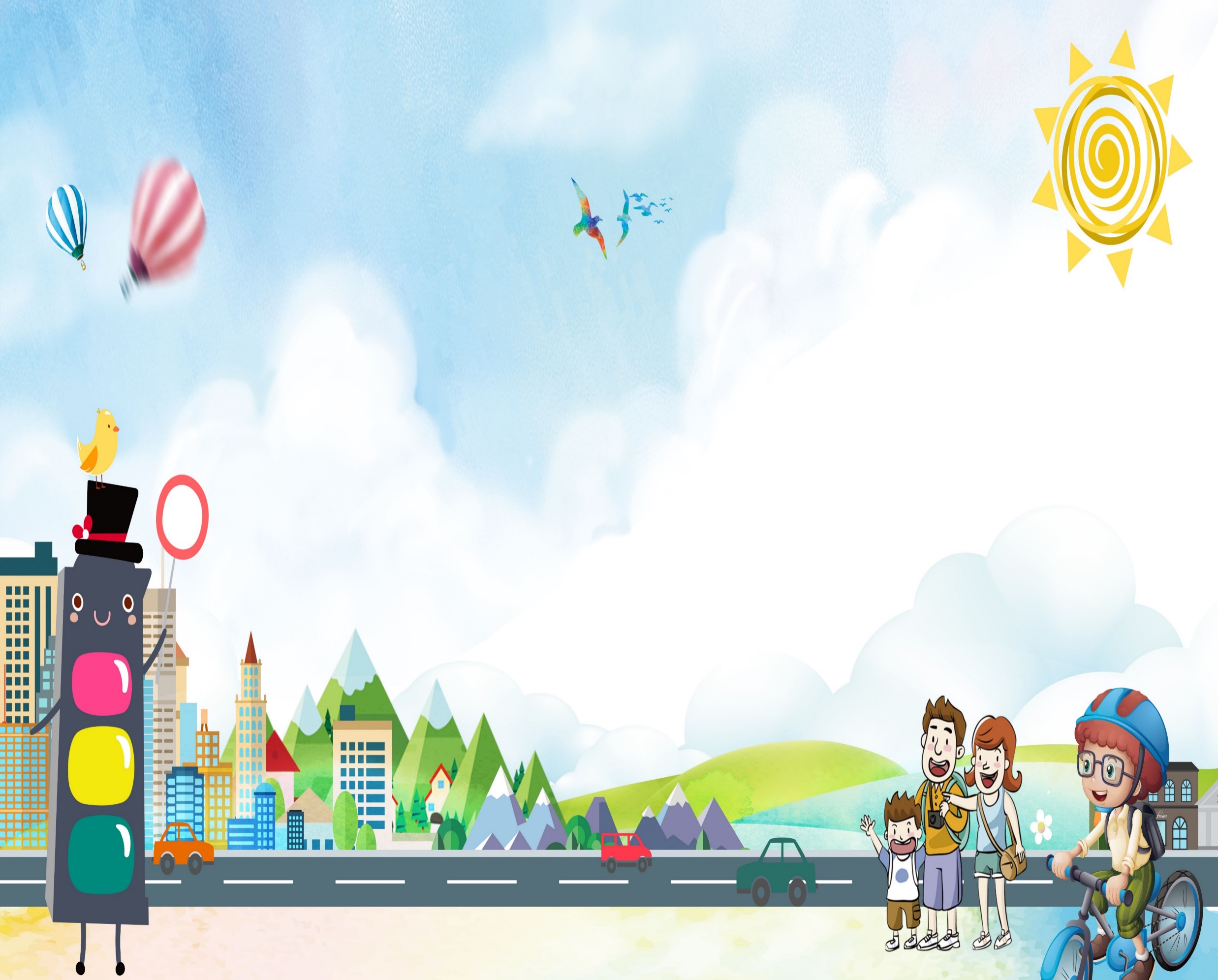 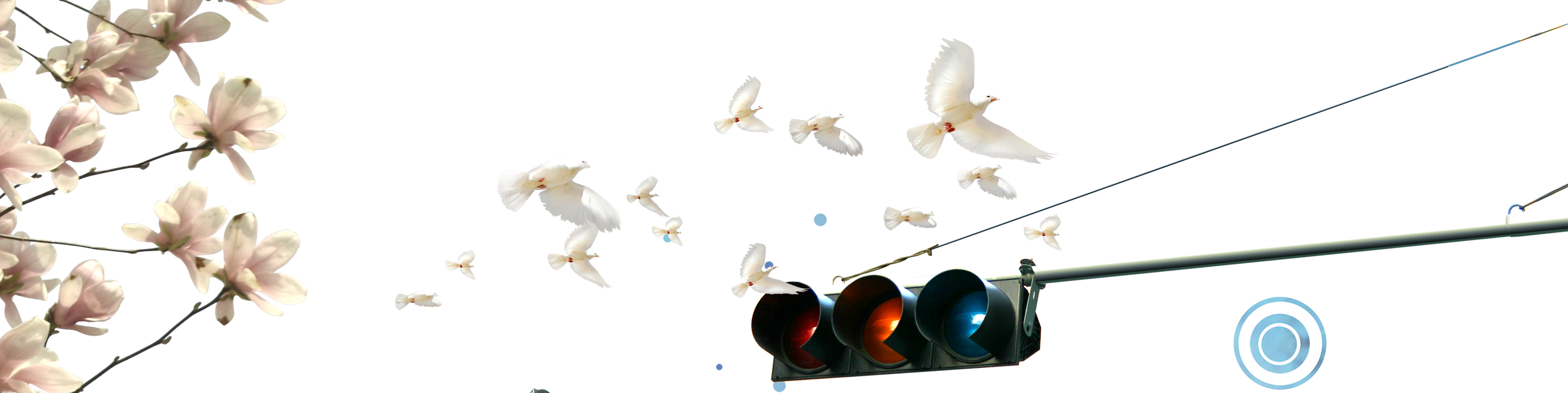 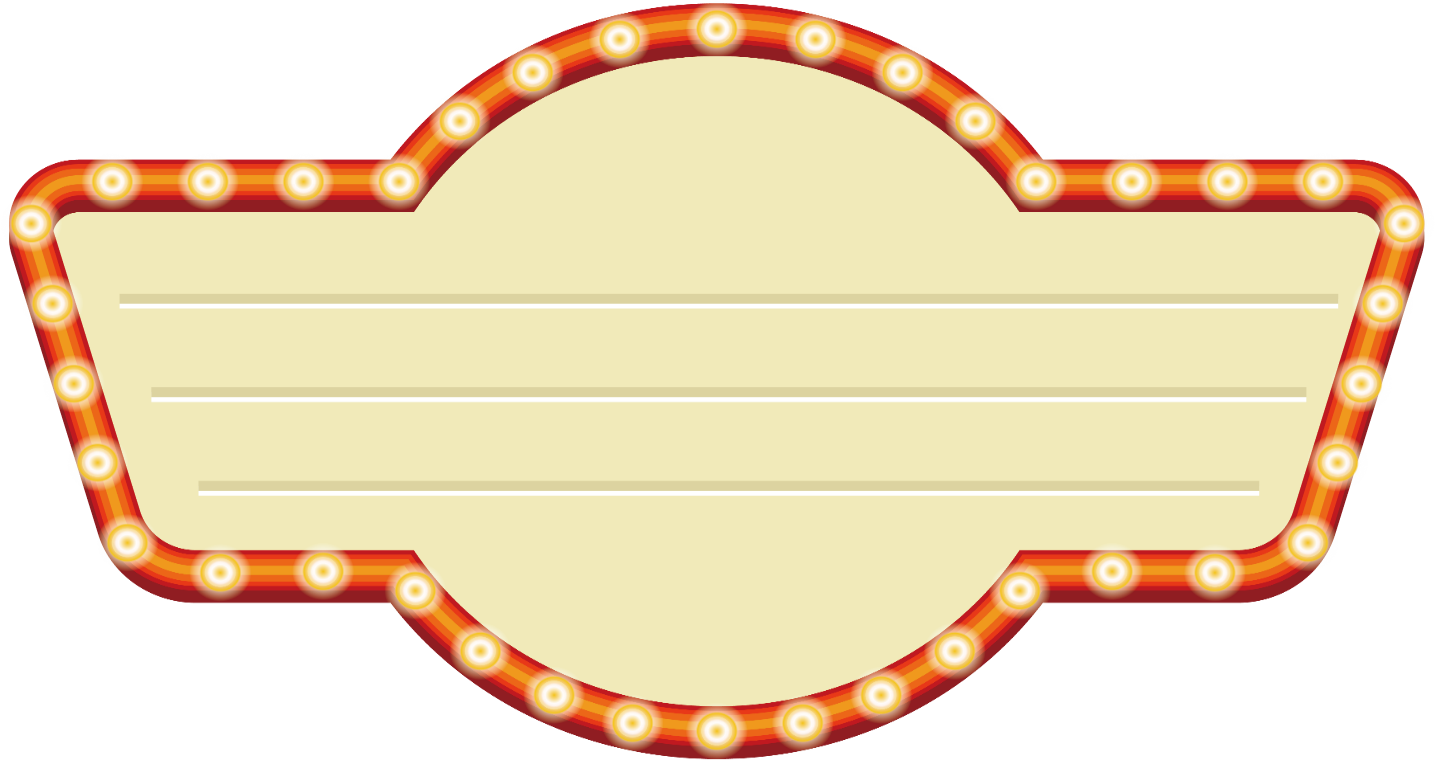 ĐẠO ĐỨC
Bài 24
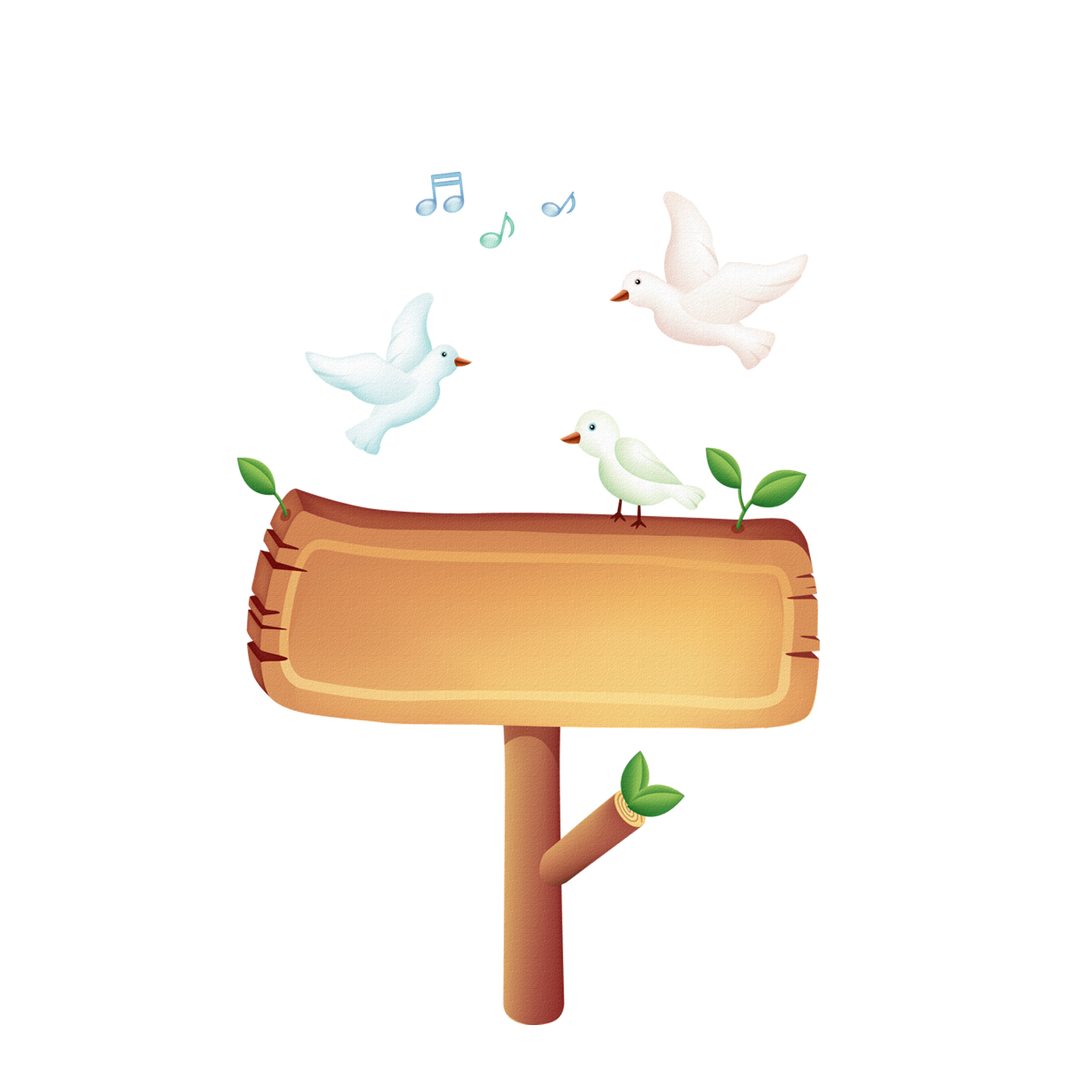 Phòng tránh tai nạn giao thông
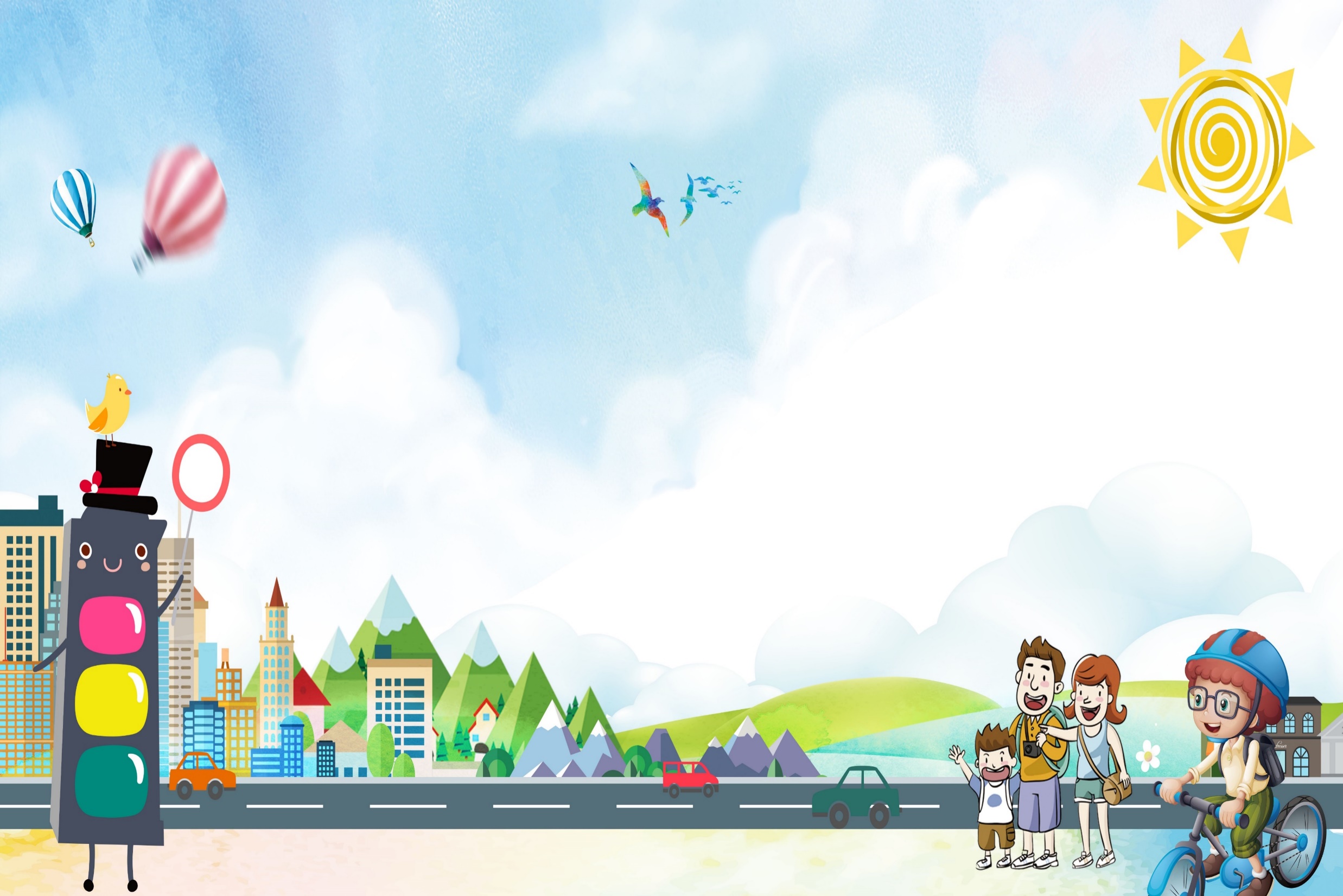 Khám phá
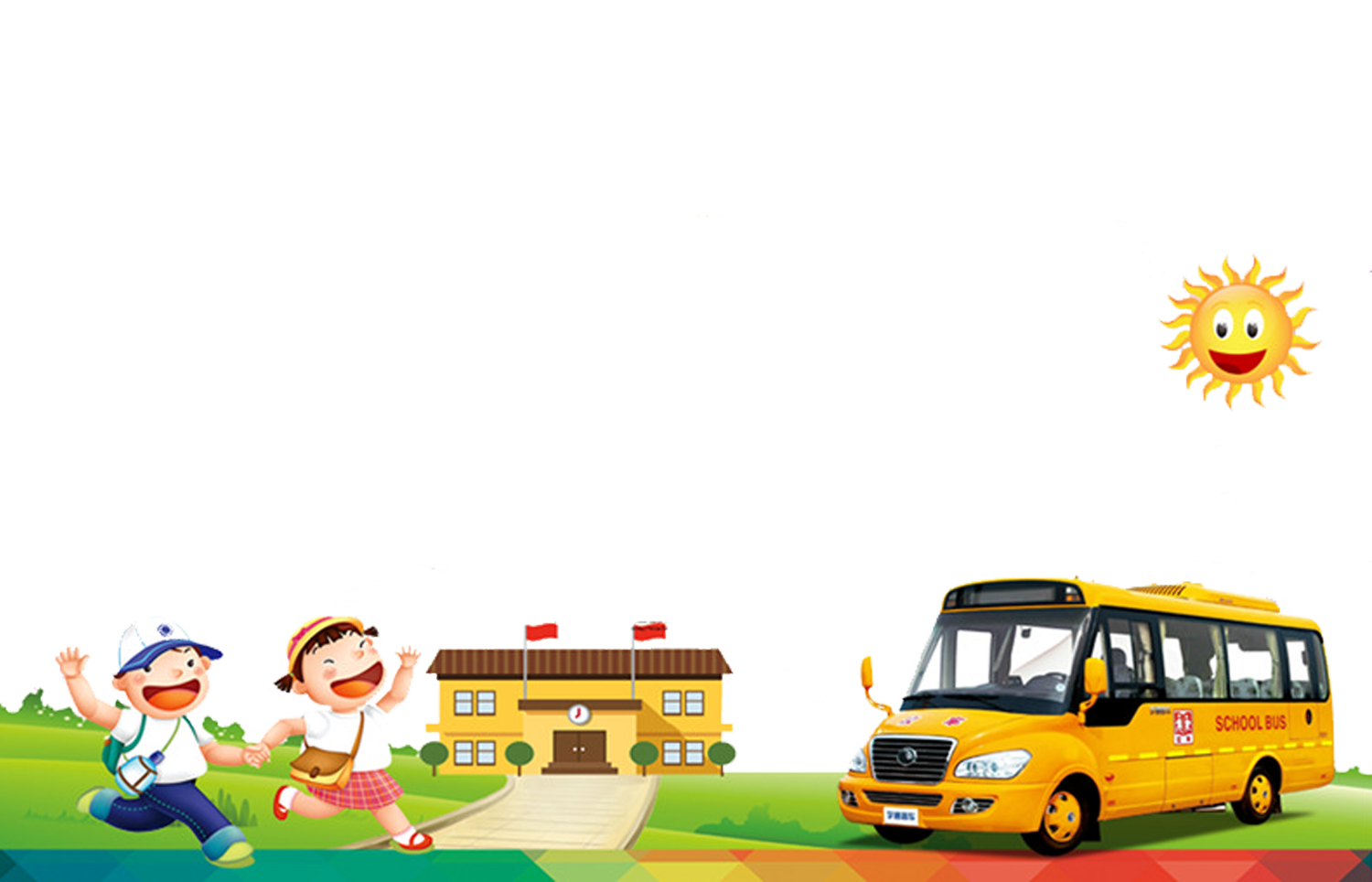 Những tình huống dưới đây có thể dẫn đến hậu quả gì ?
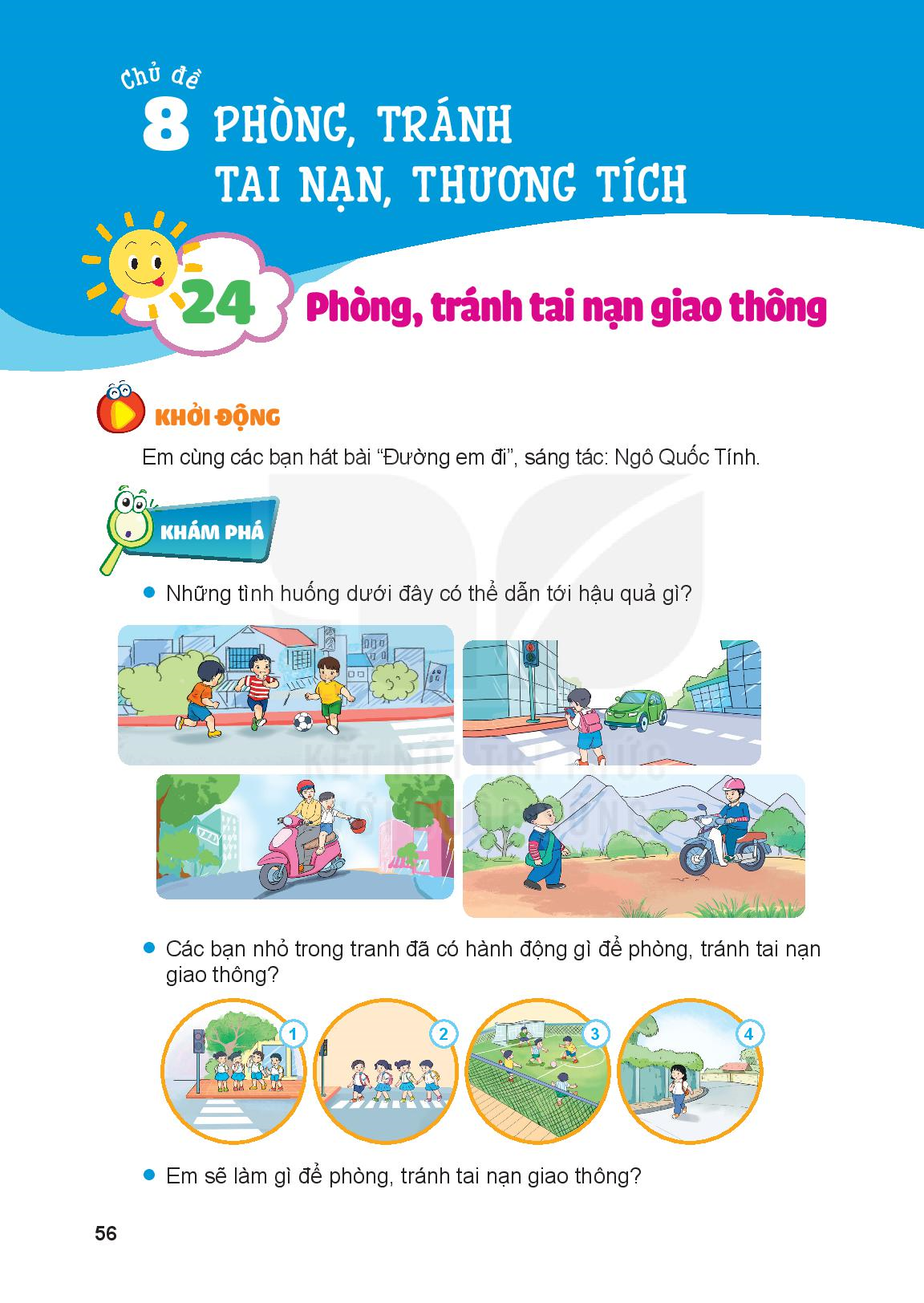 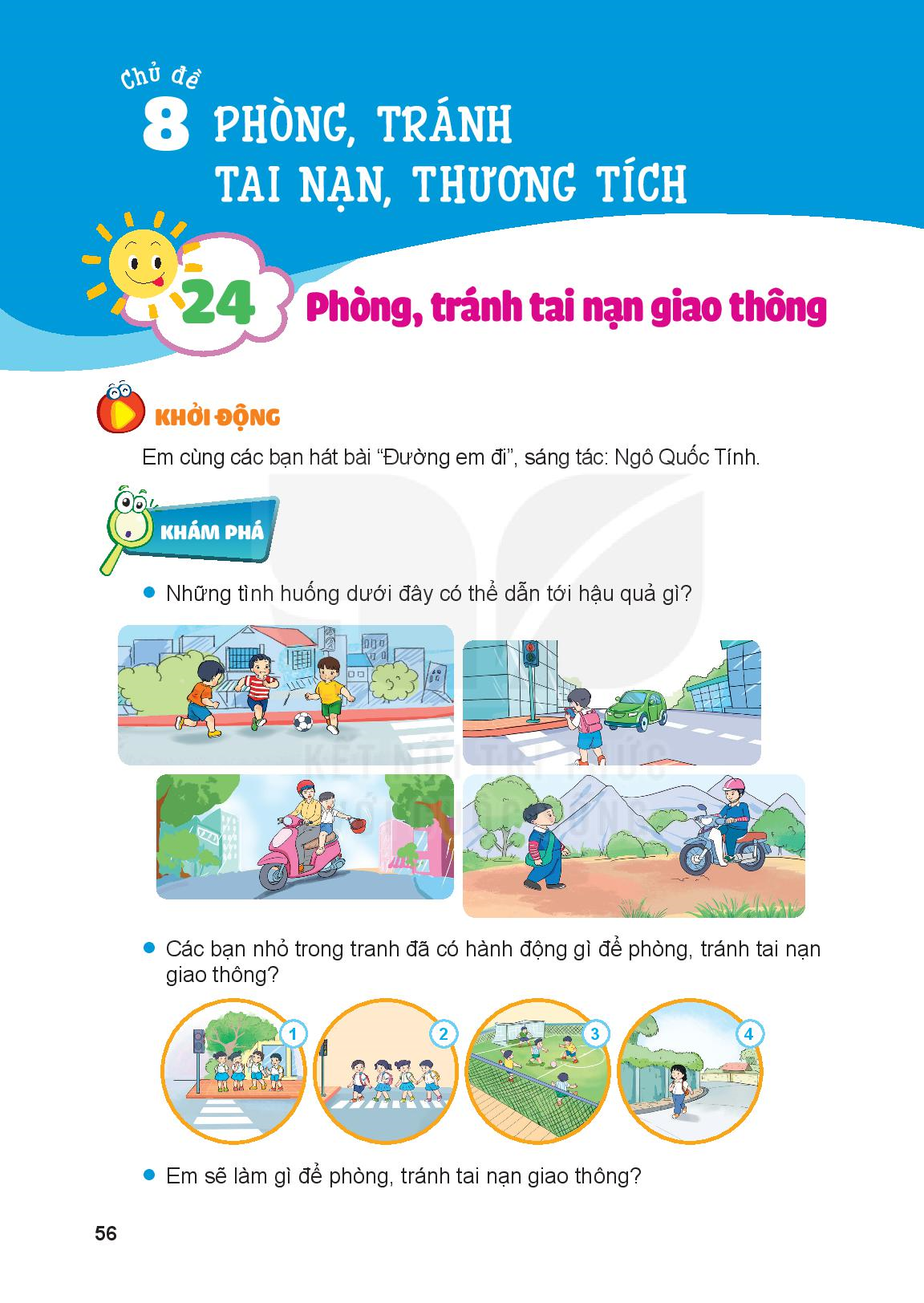 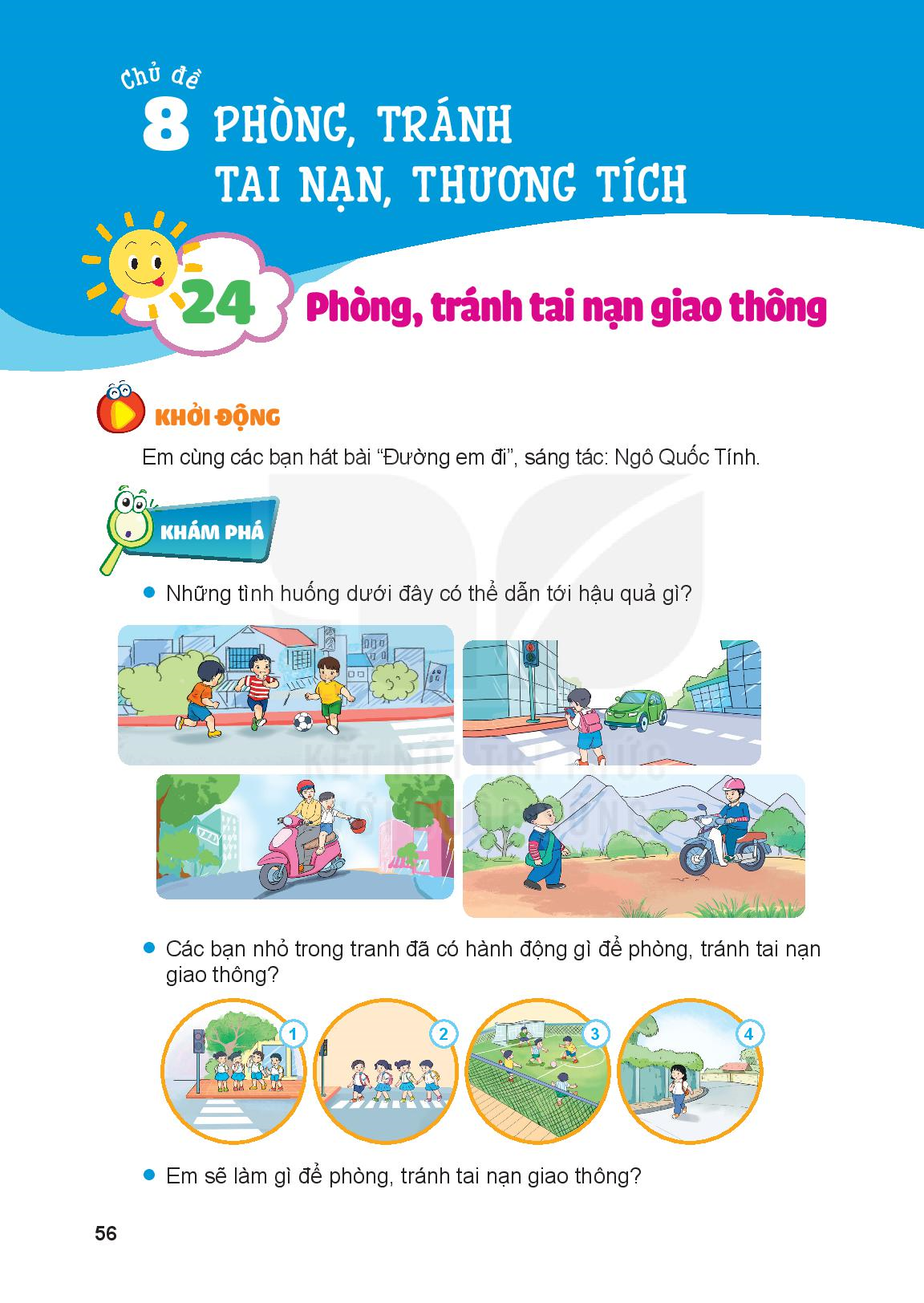 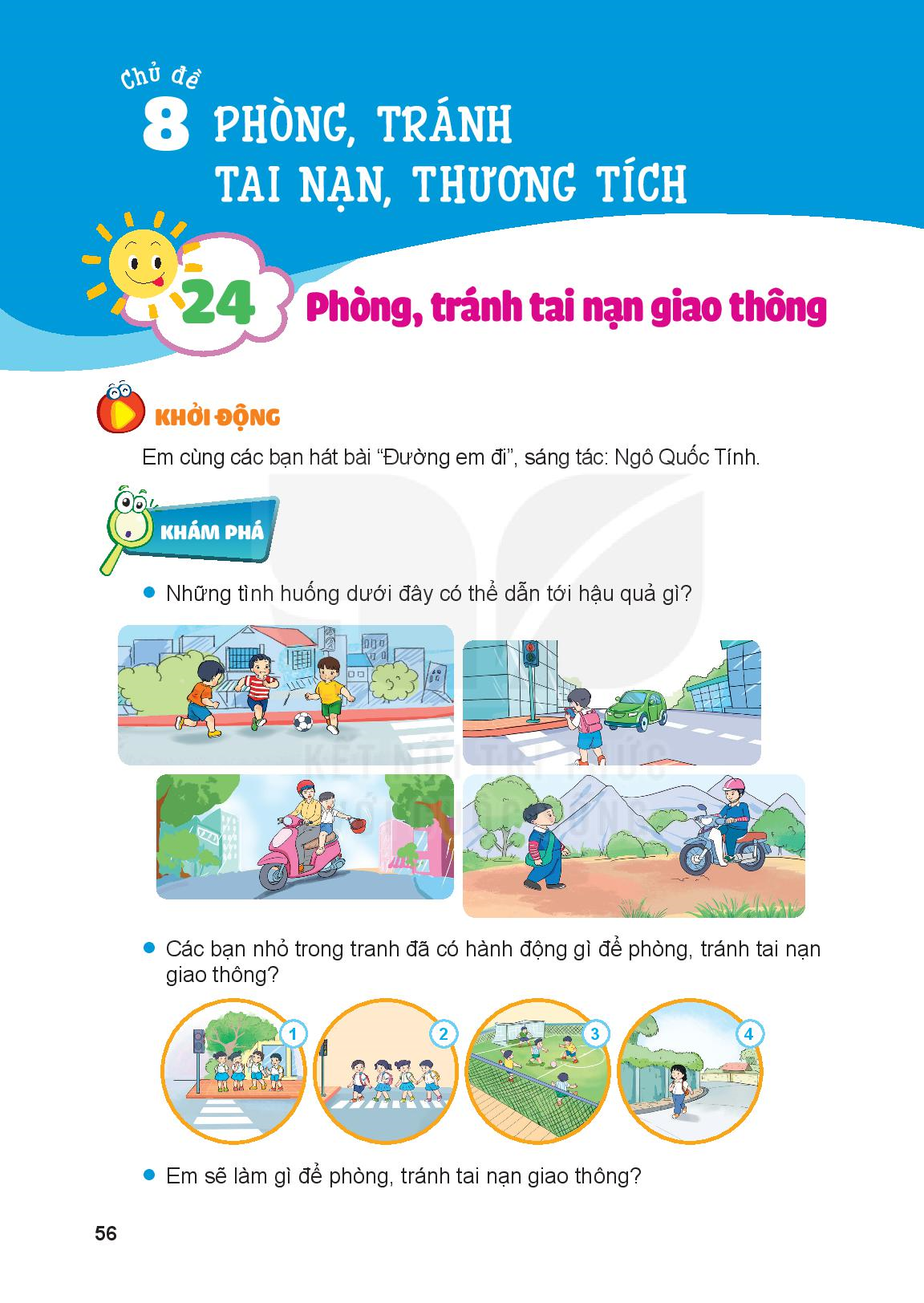 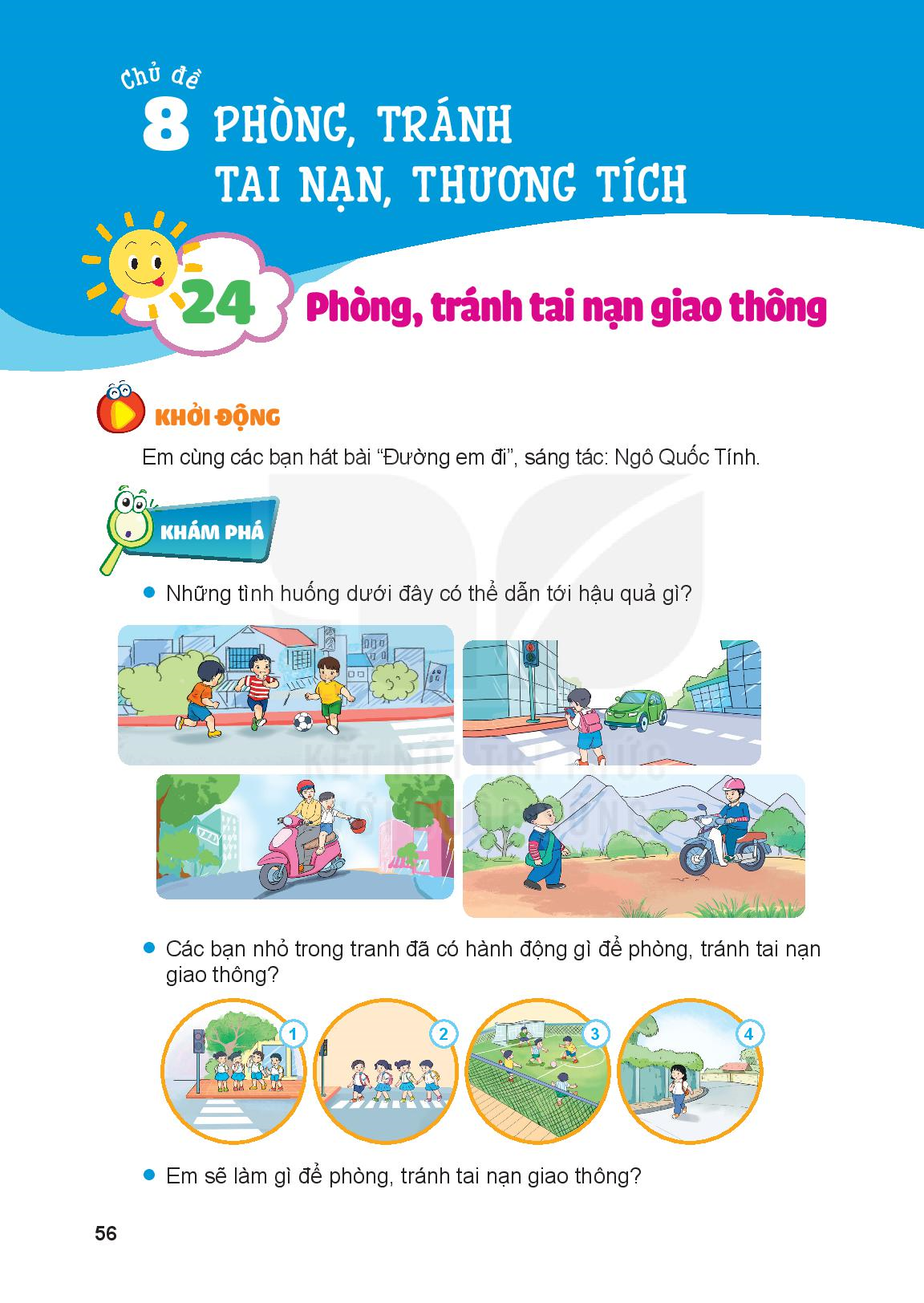 Những tình huống dưới đây có thể dẫn đến hậu quả gì ?
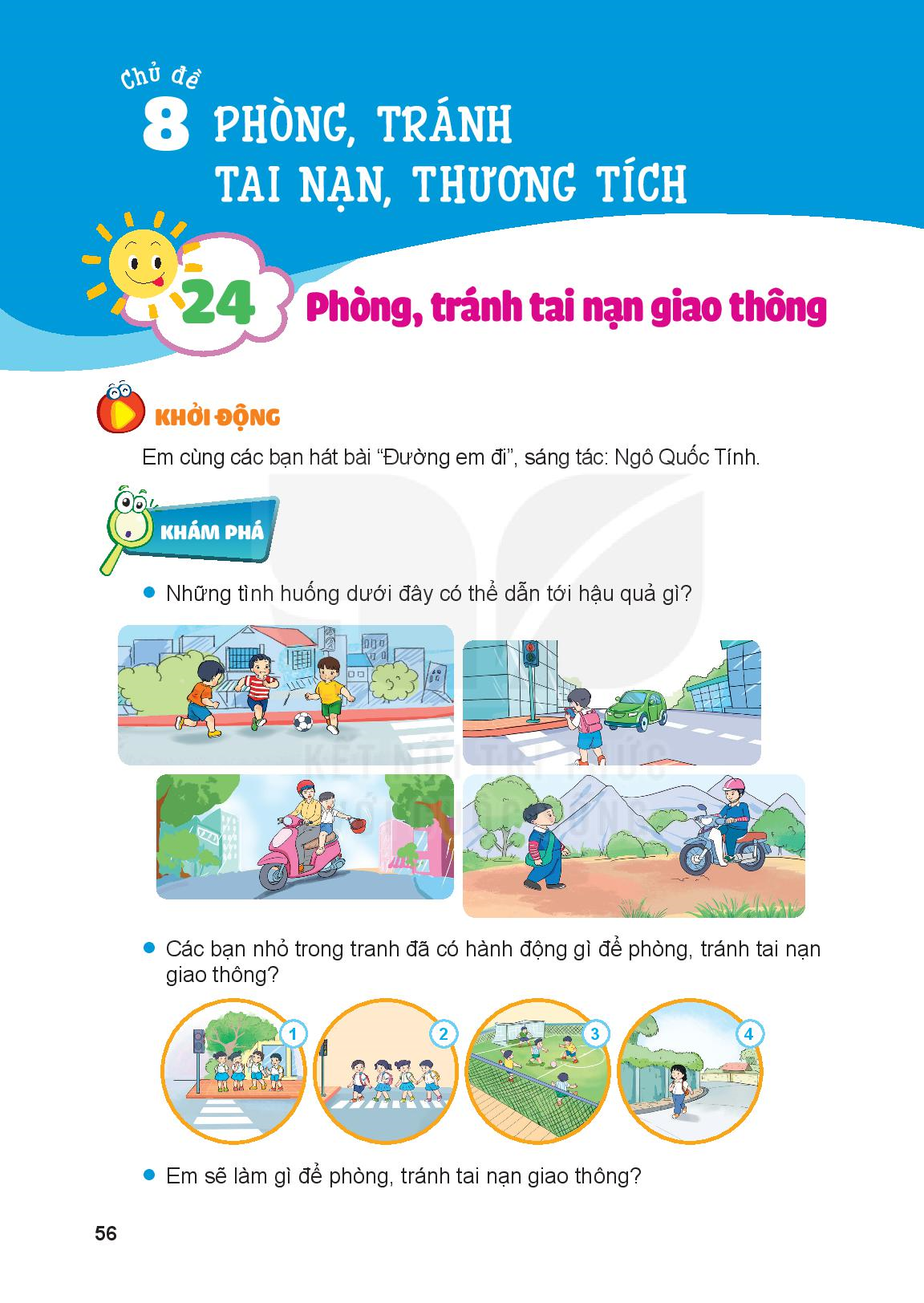 Hoạt động:Lựa chọn hành động để phòng, tránh tai nạn giao thông
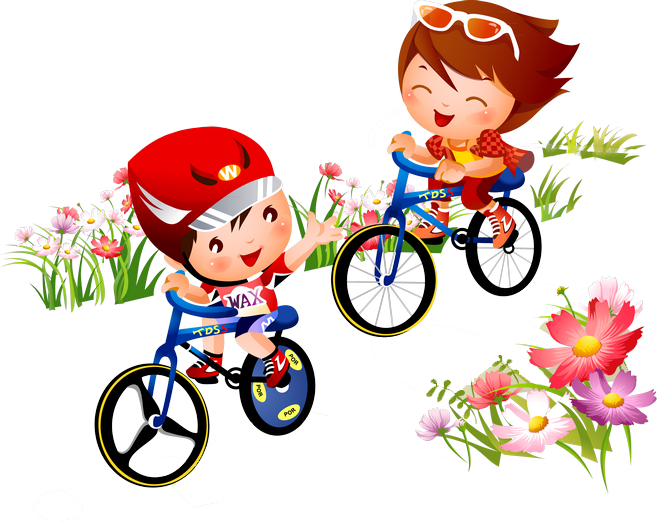 Các bạn nhỏ trong tranh đã có hành động gì để phòng tránh tai nạn giao thông?
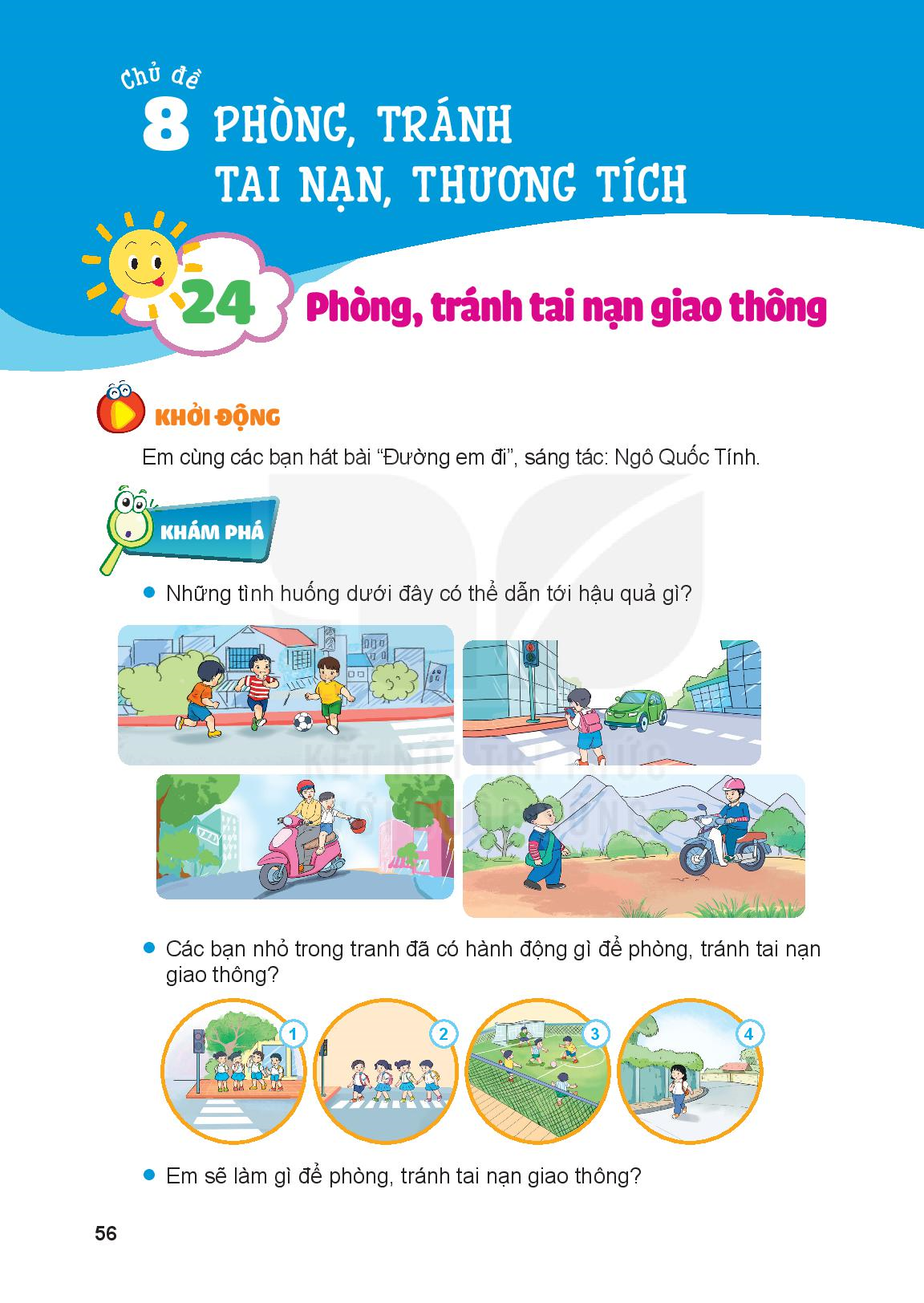 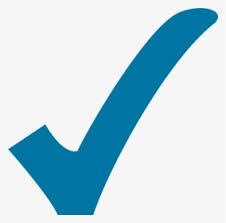 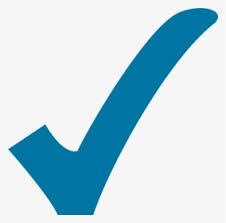 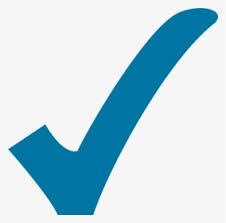 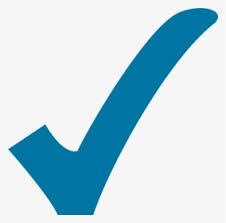 Em sẽ làm gì để phòng tránh tai nạn giao thông?
KẾT LUẬN
Để phòng, tránh tai nạn giao thông chúng ta cần: Tuân thủ đèn tín hiệu giao thông; đi đúng phần đường; tuân thủ các nguyên tắc an toàn như đội mũ bảo hiểm; vui chơi ở khu vực an toàn; …..
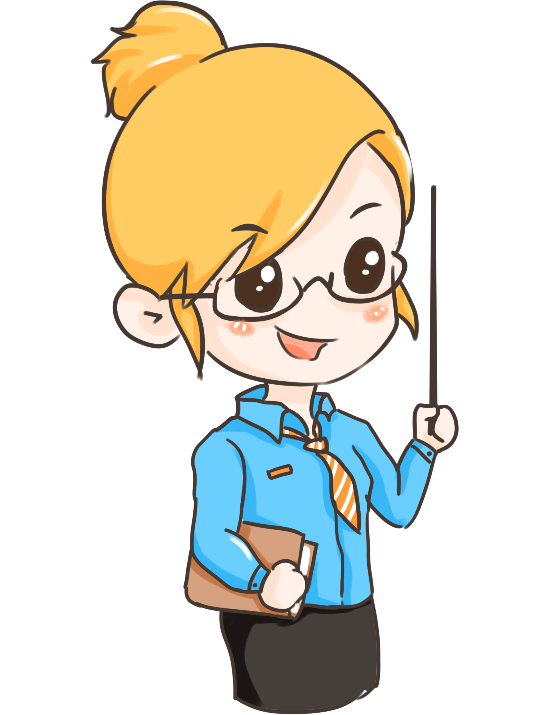 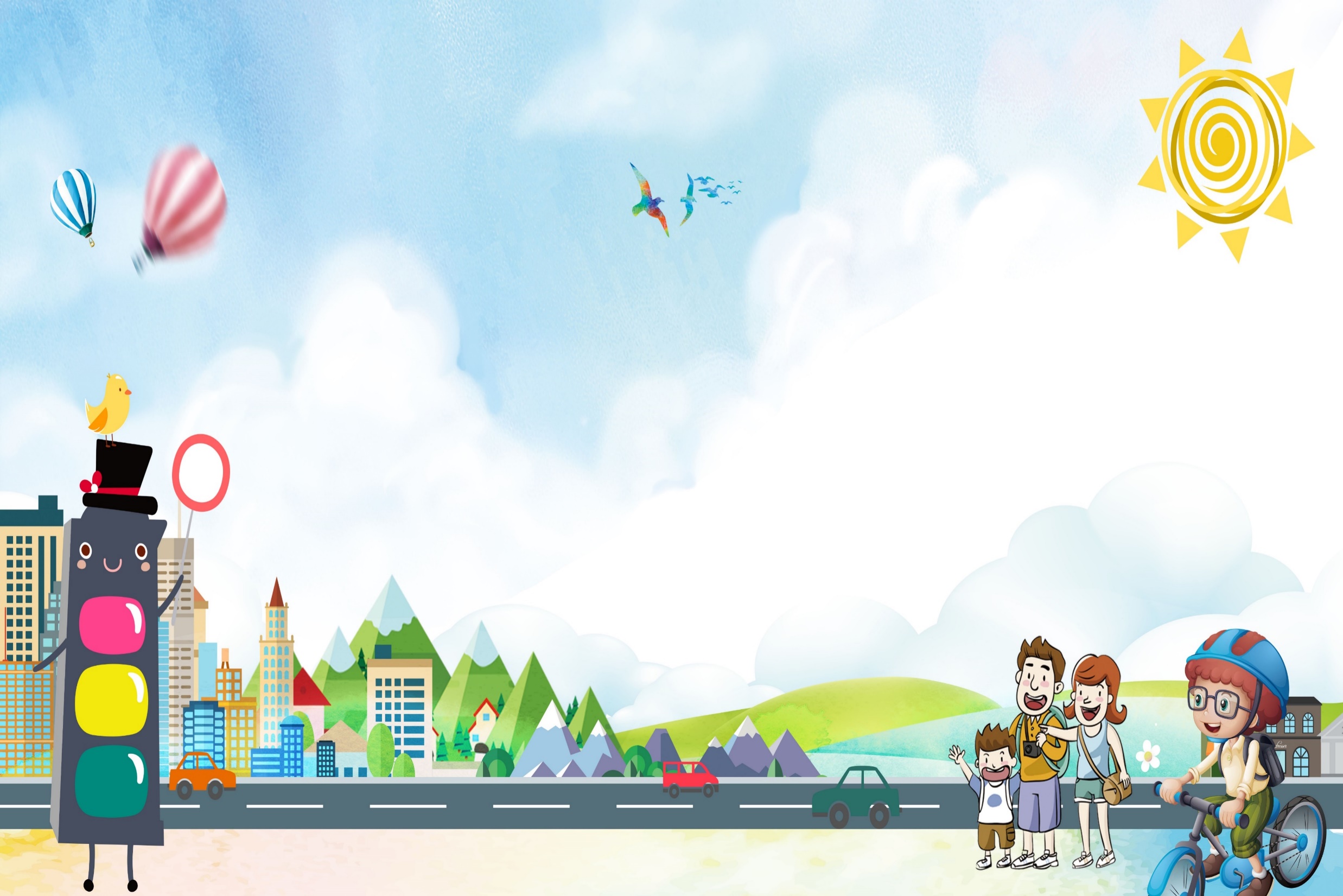 Luyện tập
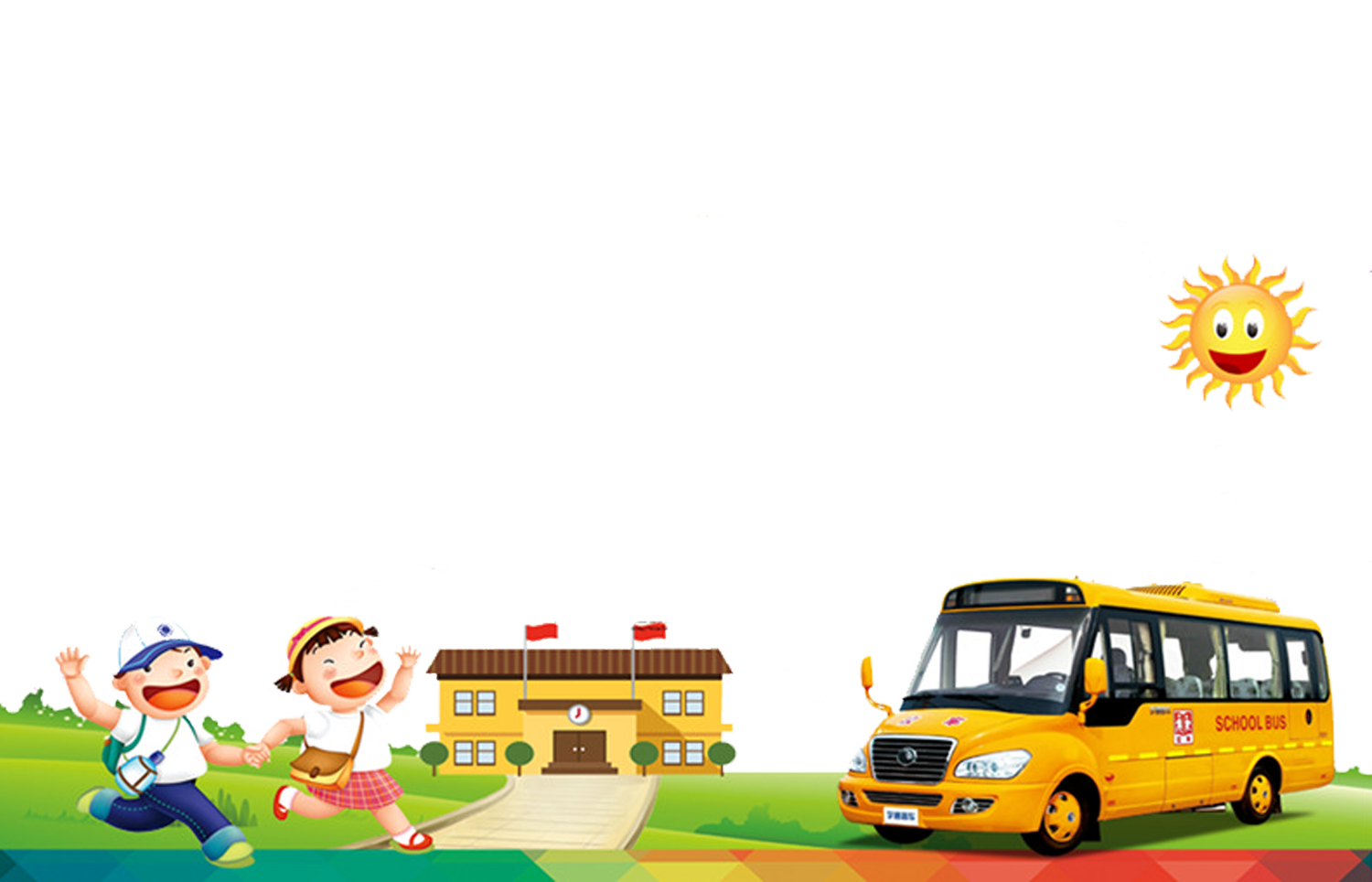 Hành vi nào là an toàn? Hành vi nào là không an toàn? Vì sao?
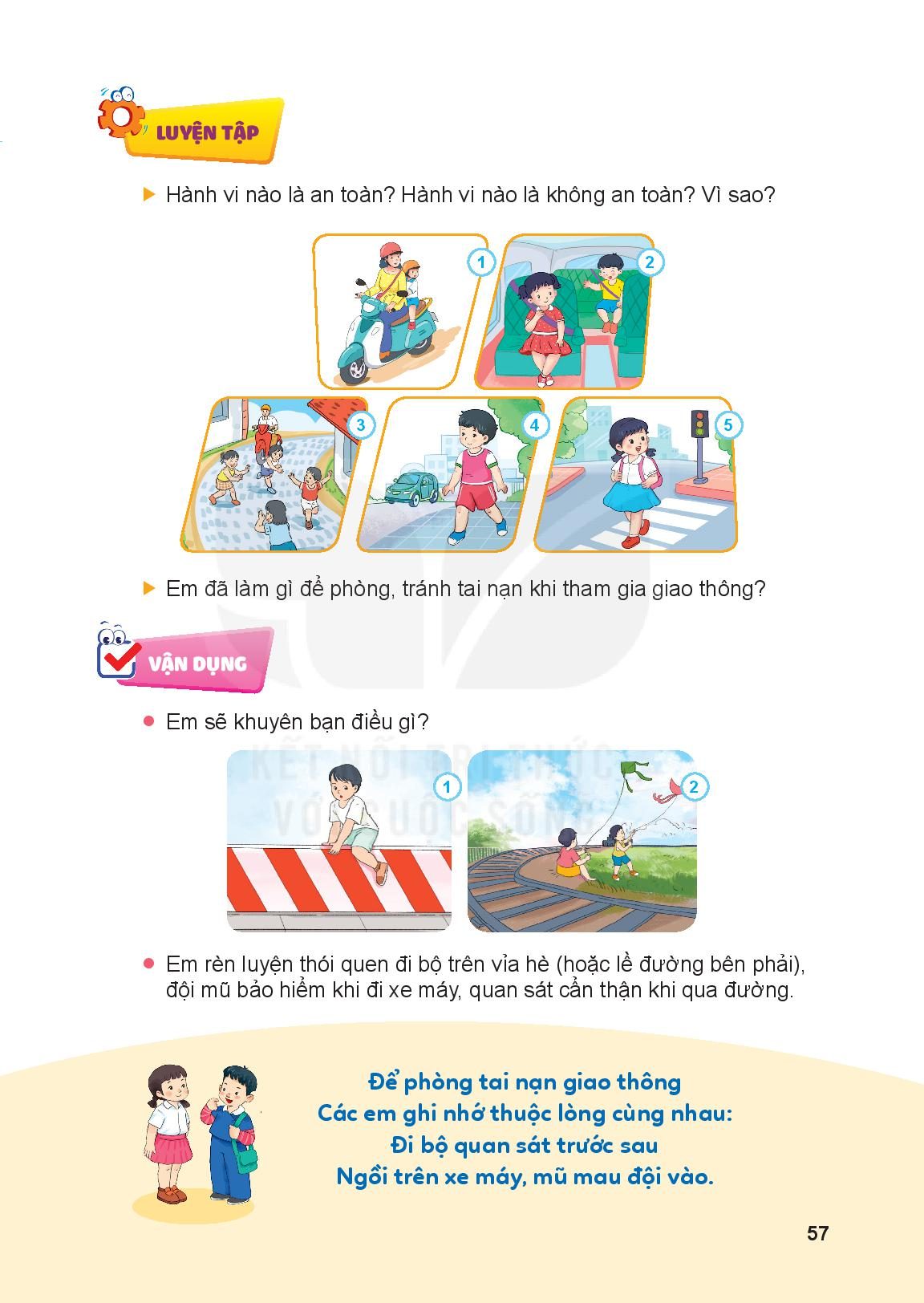 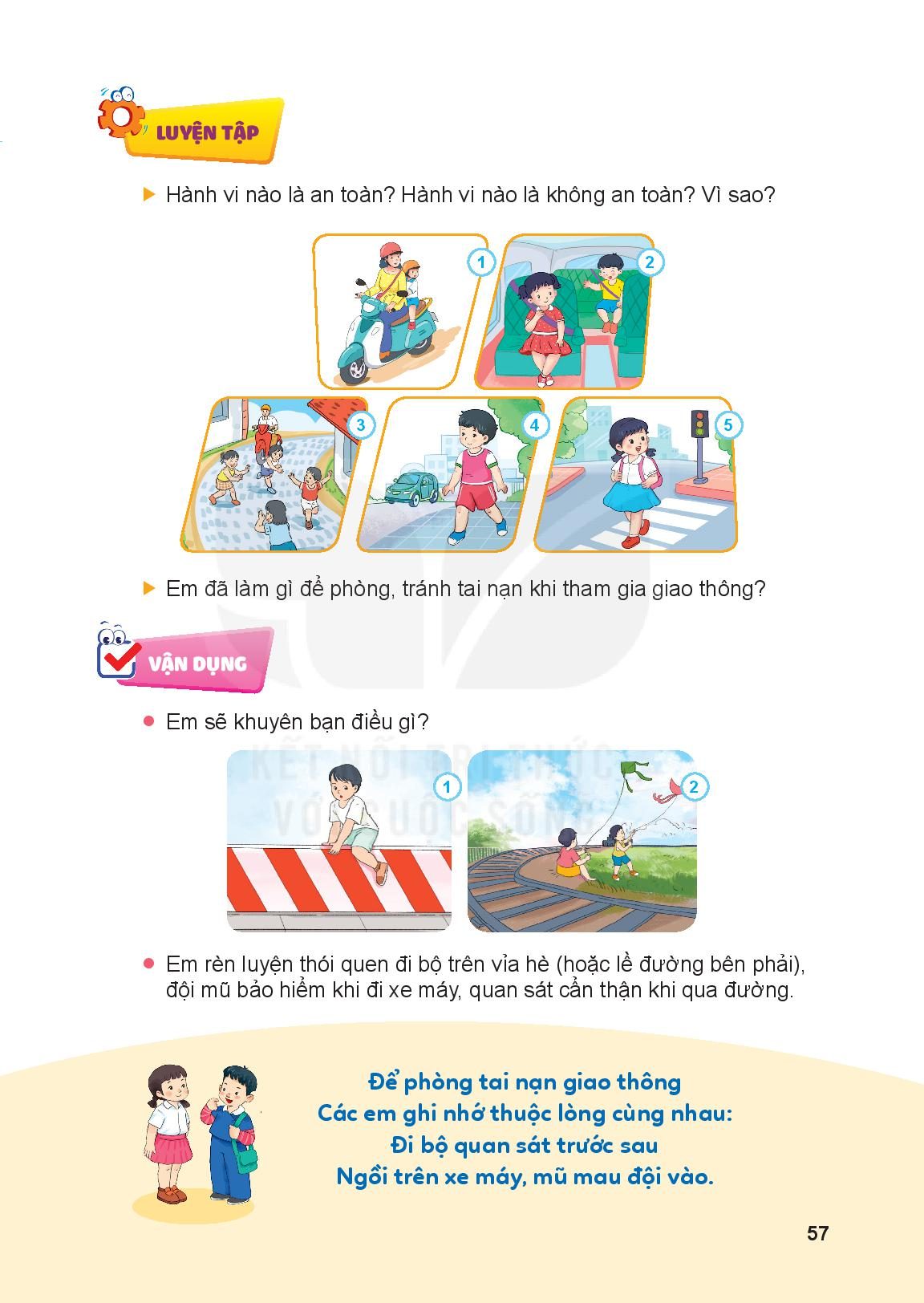 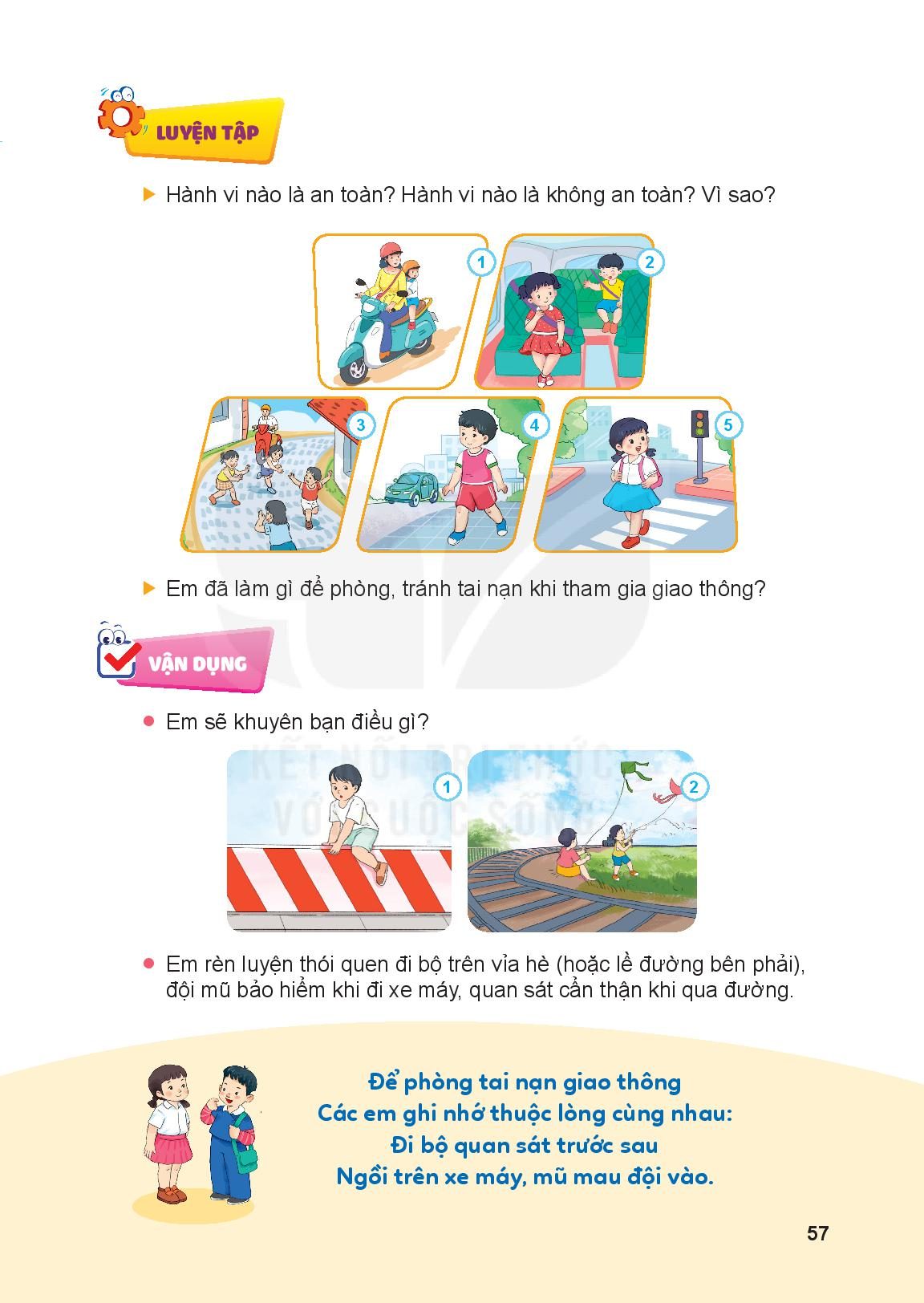 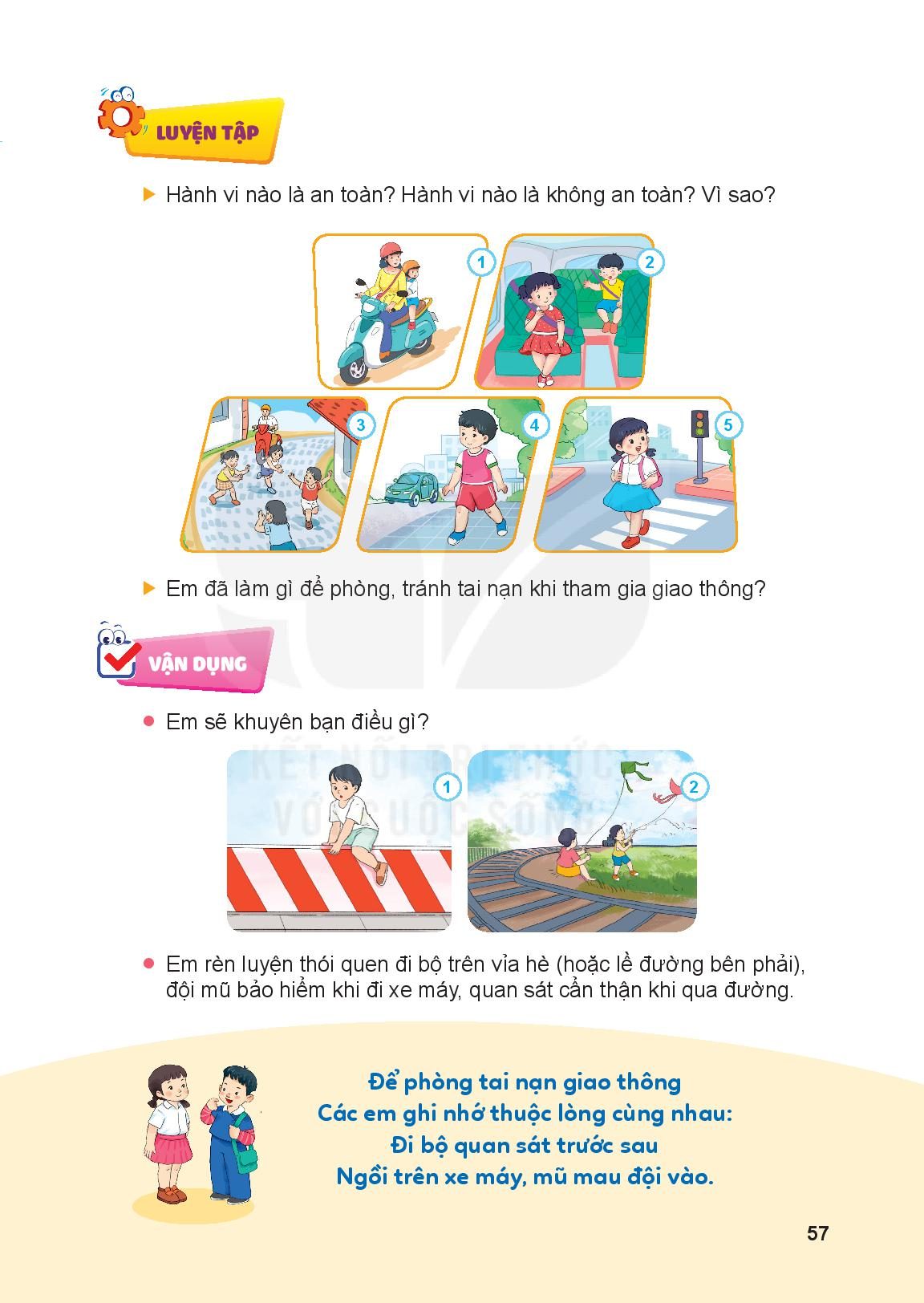 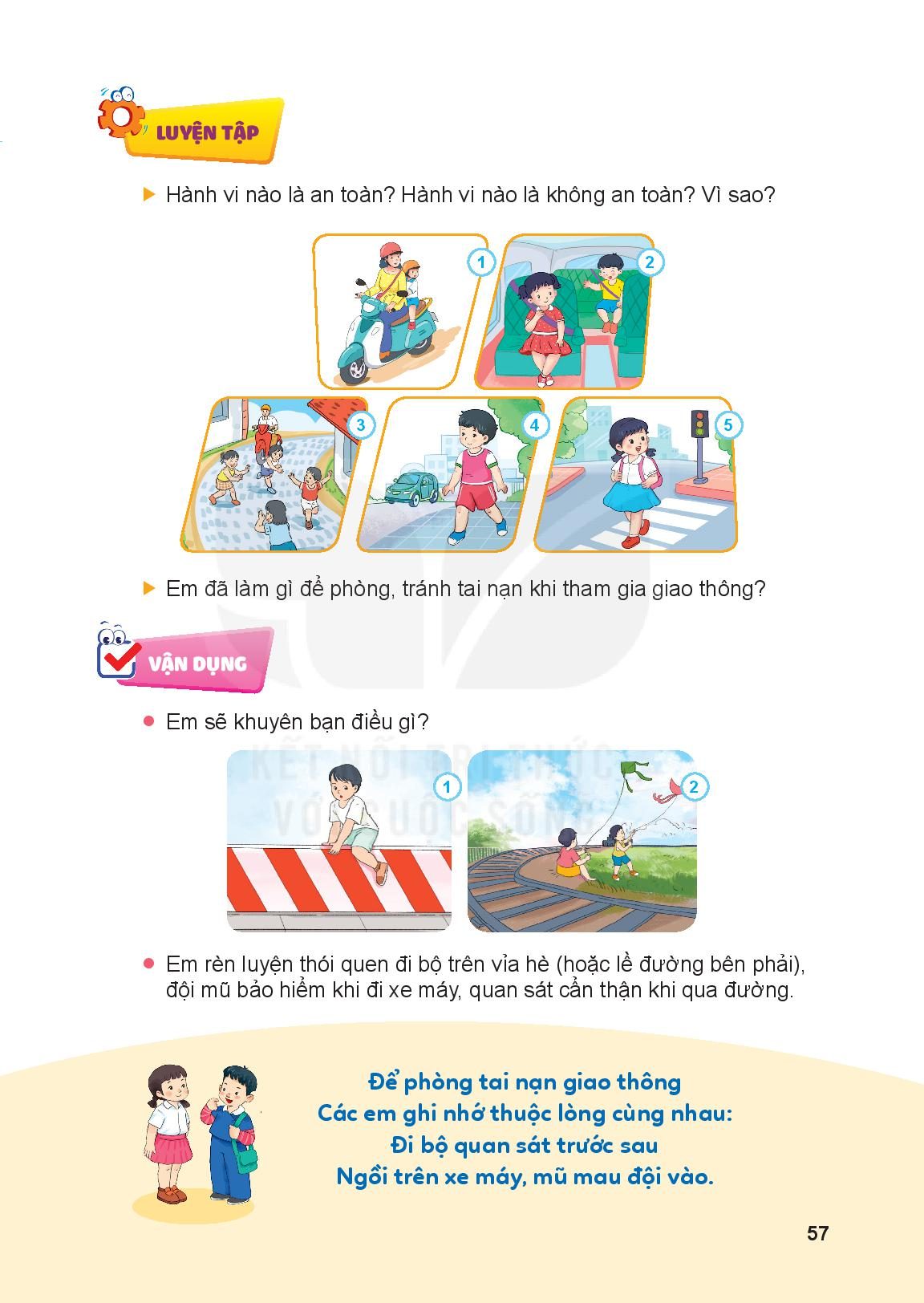 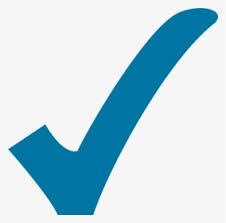 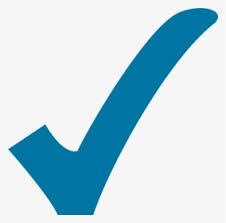 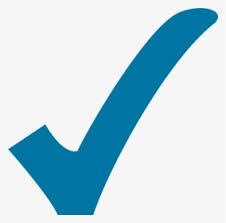 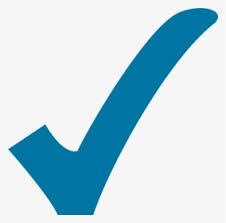 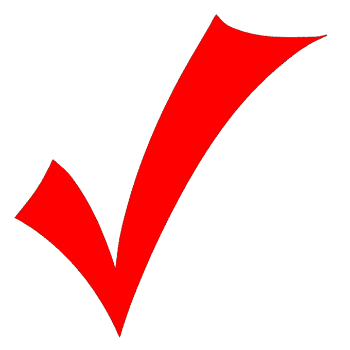 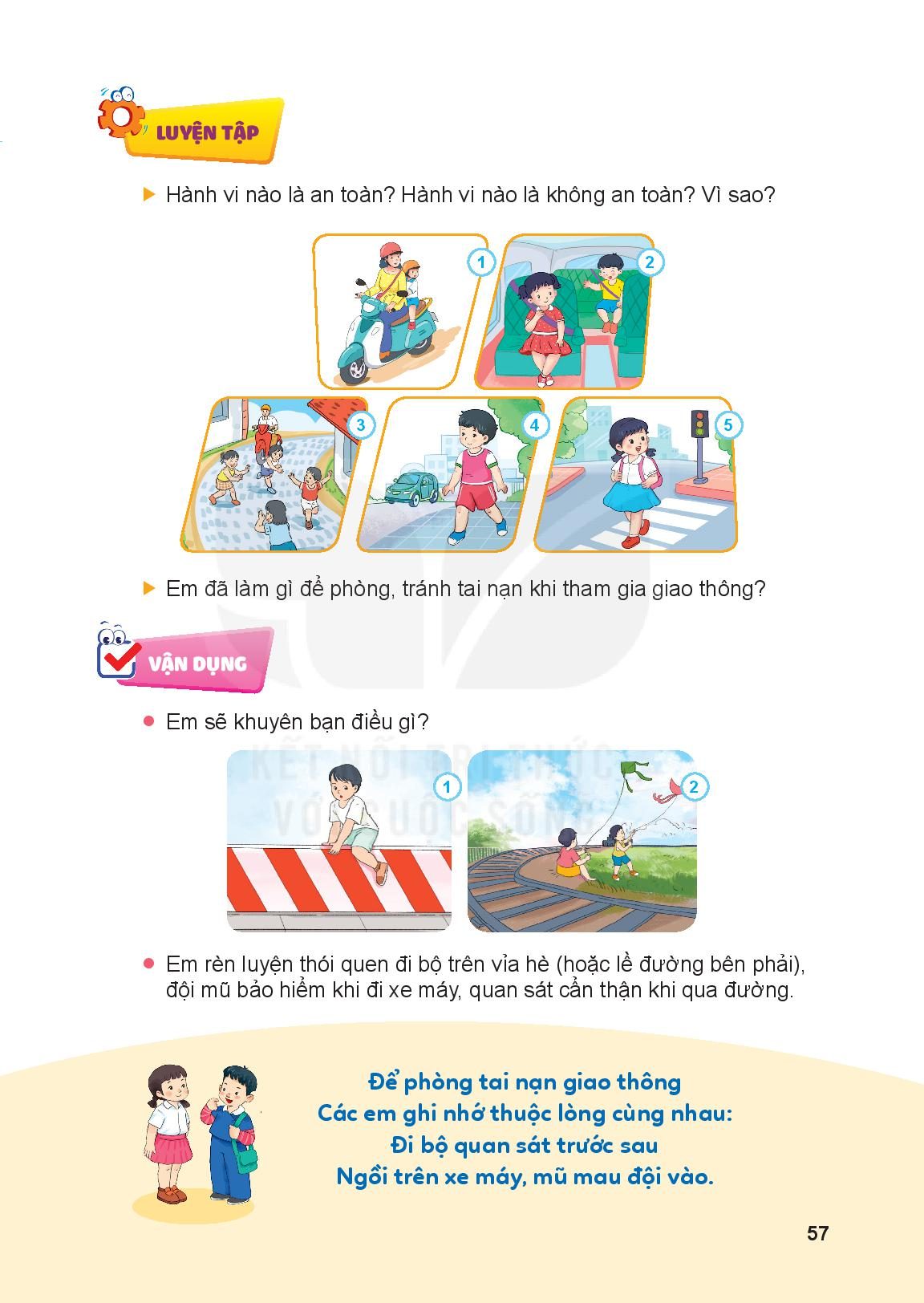 Hành vi nào là an toàn? Hành vi nào là không an toàn? Vì sao?
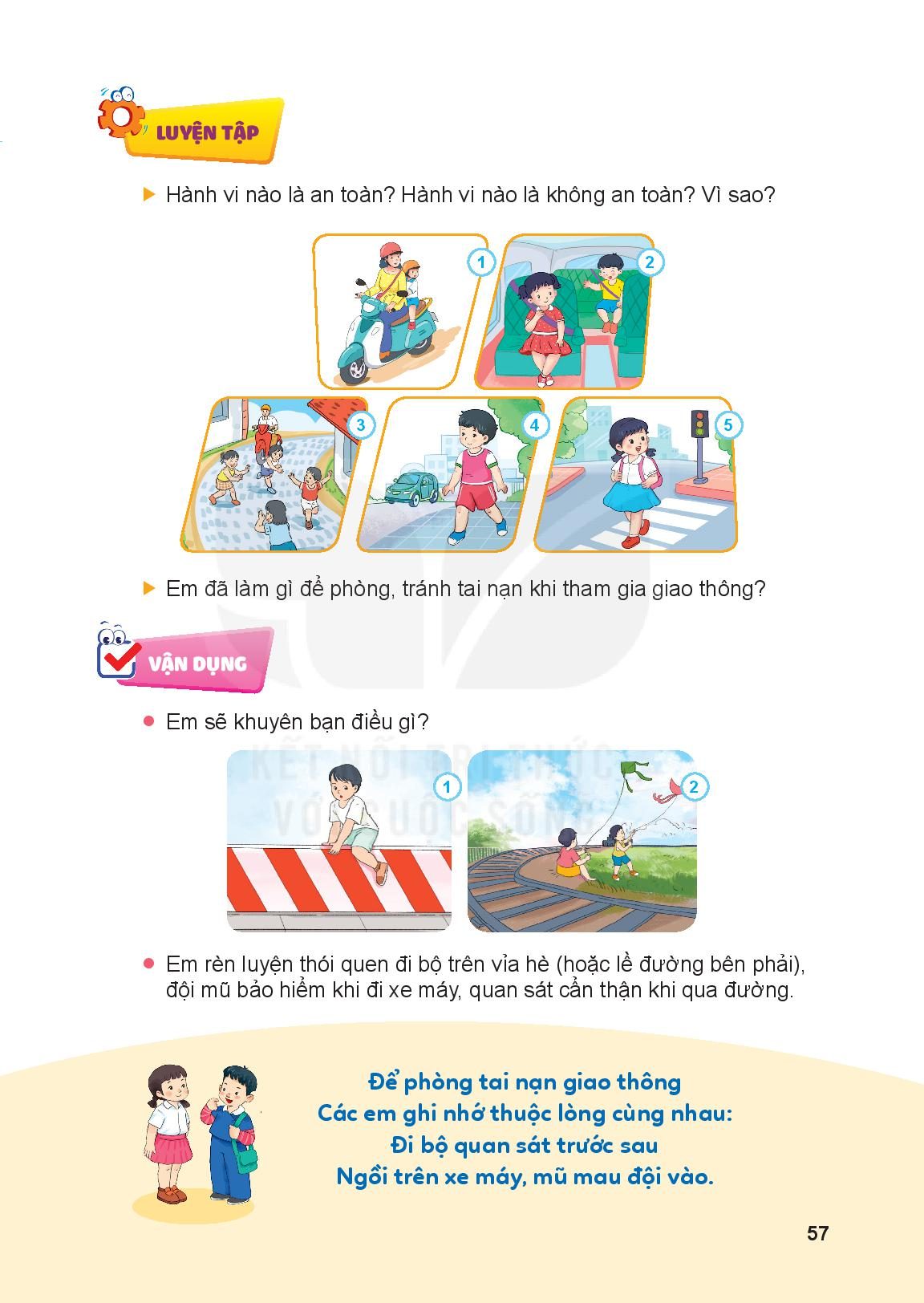 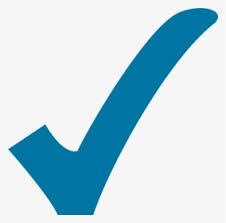 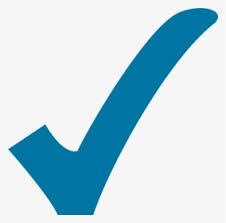 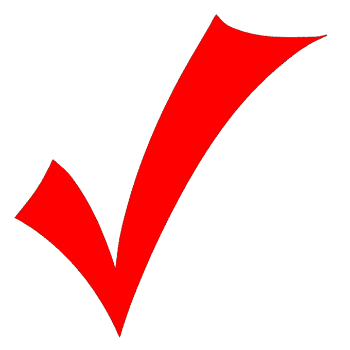 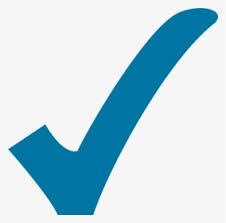 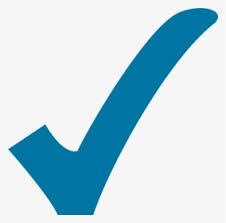 Em đã làm gì để phòng tránh tai nạn giao thông?
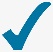 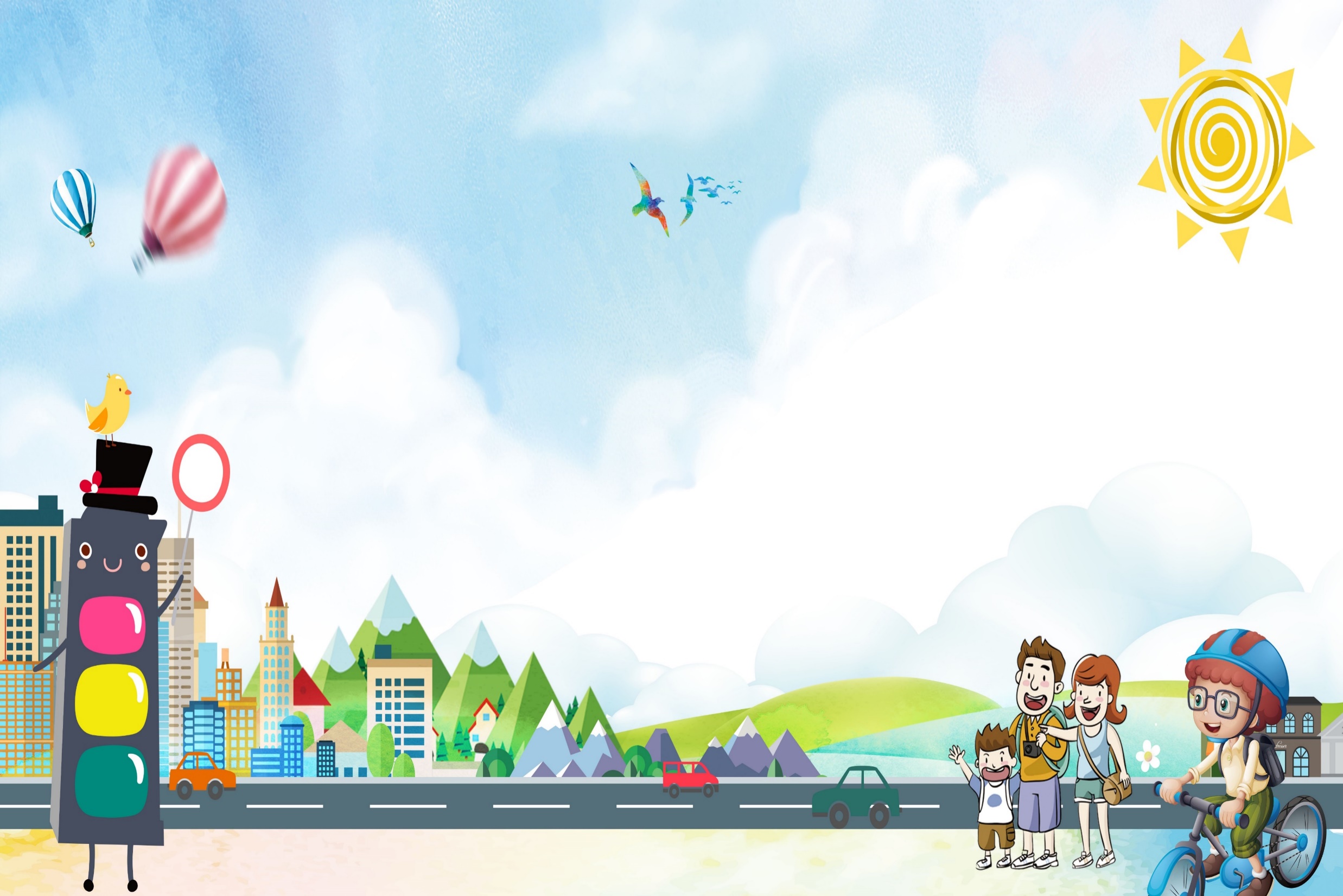 Vận dụng
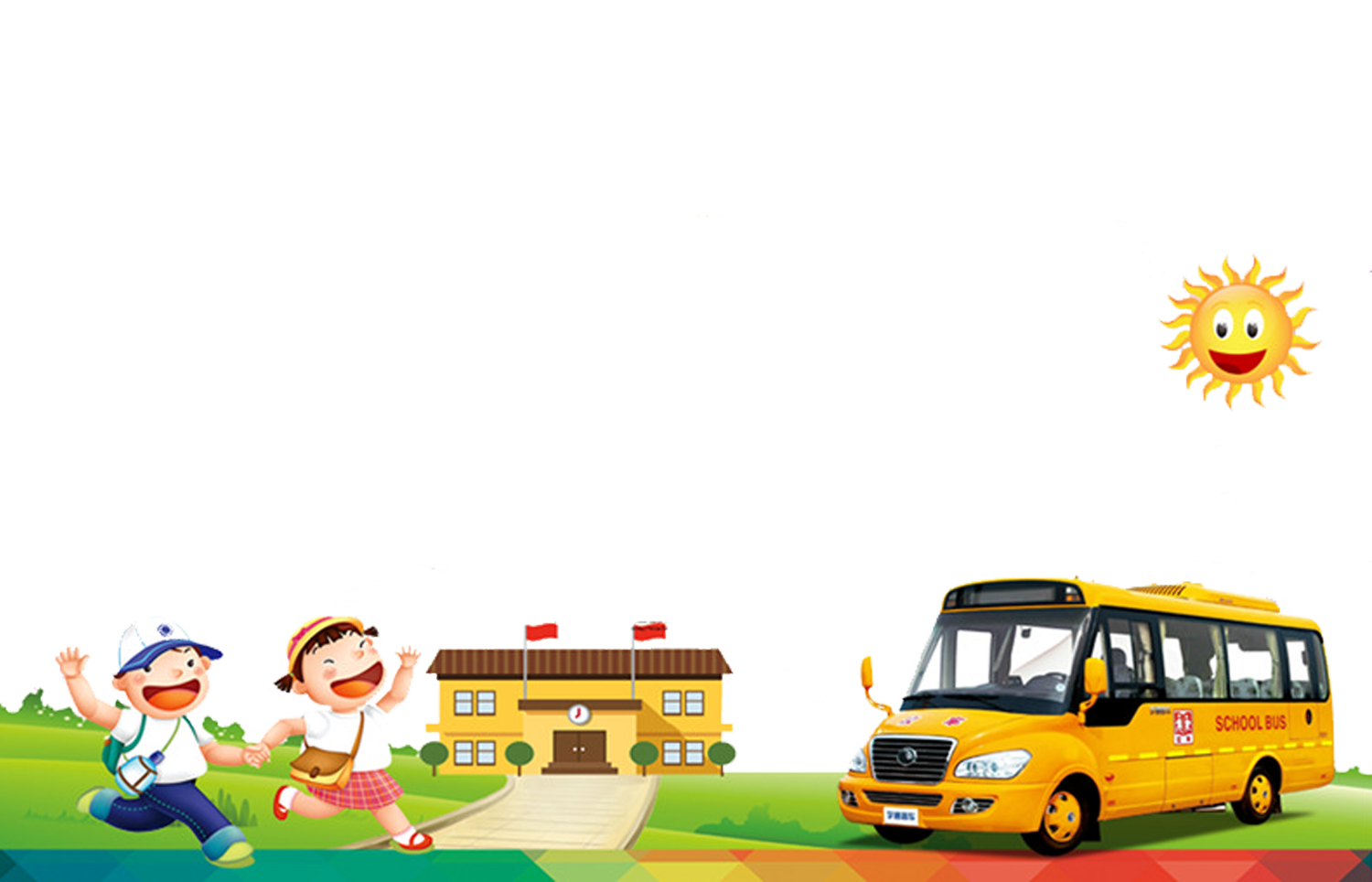 Vận dụng
Em sẽ khuyên bạn điều gì ?
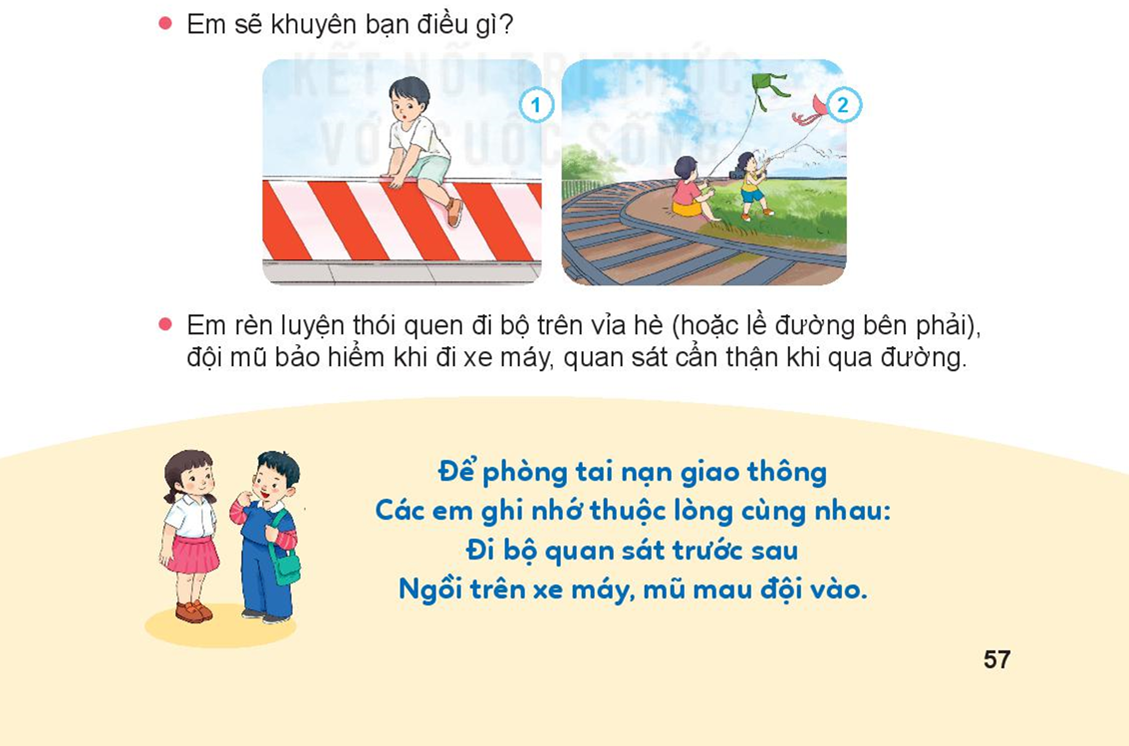 Em rèn luyện thói quen đi bộ trên vỉa hè( hoặc lề đường bên phải), đội mũ bảo hiểm khi đi xe máy, quan sát cẩn thận khi qua đường.
Thông điệp
Đề phòng tai nạn giao thông
    Các em ghi nhớ thuộc lòng cùng nhau:
           Đi bộ quan sát trước sau
    Ngồi trên xe máy mũ mau đội vào.
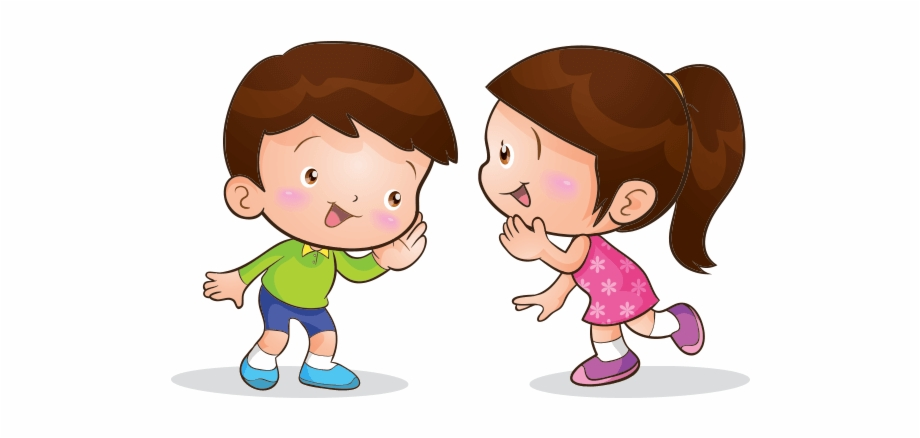 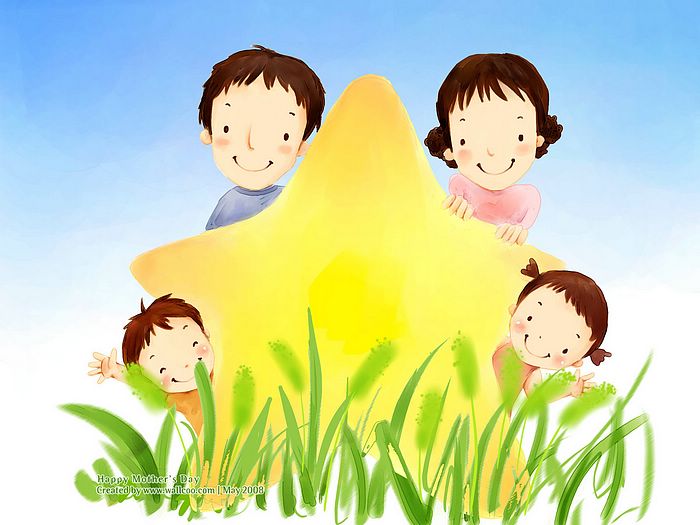 Chúc các con luôn 
chăm ngoan, 
học giỏi